Тема урока: 
Москва – преемница Владимира.
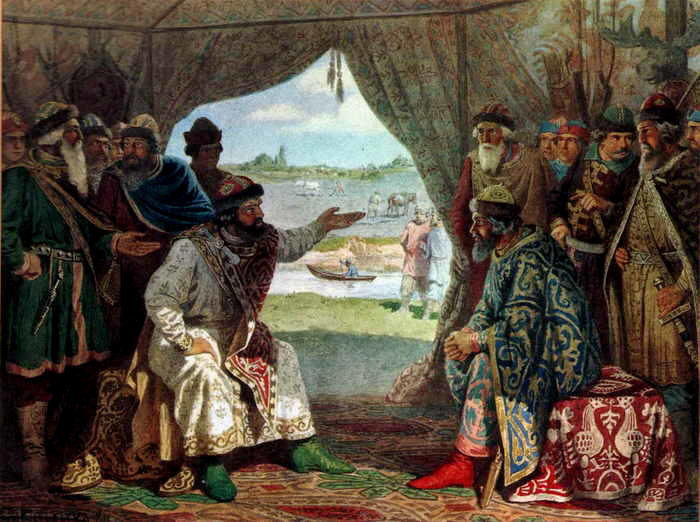 Цель урока: 
Познакомиться с исторической ролью древнерусских князей: Александра Невского, Данилы Московского в объединении разрозненных княжеств.
«Не будет добра, коль меж своими вражда»
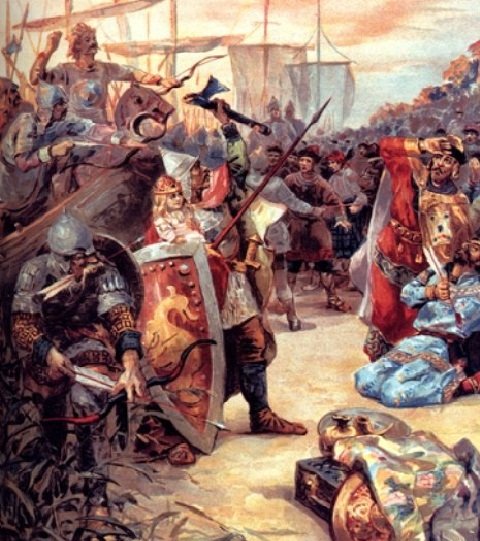 Междоусобицы – это ссоры, споры, несогласия между кем-либо.
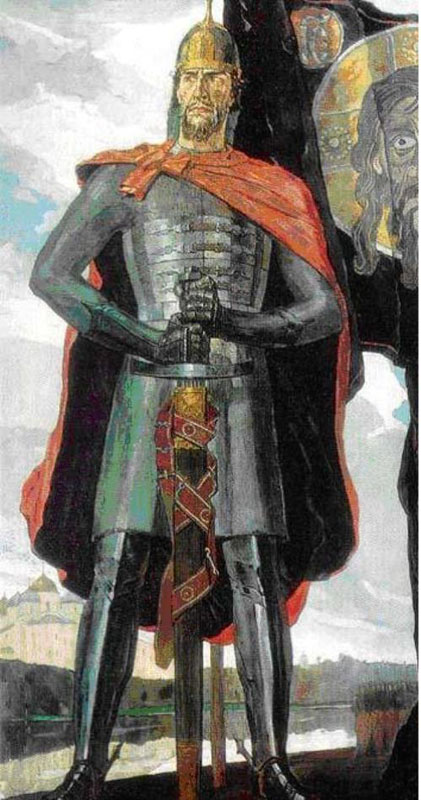 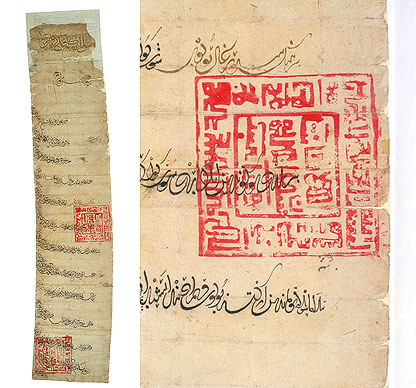 Ярлык – это разрешение на великое княжение.
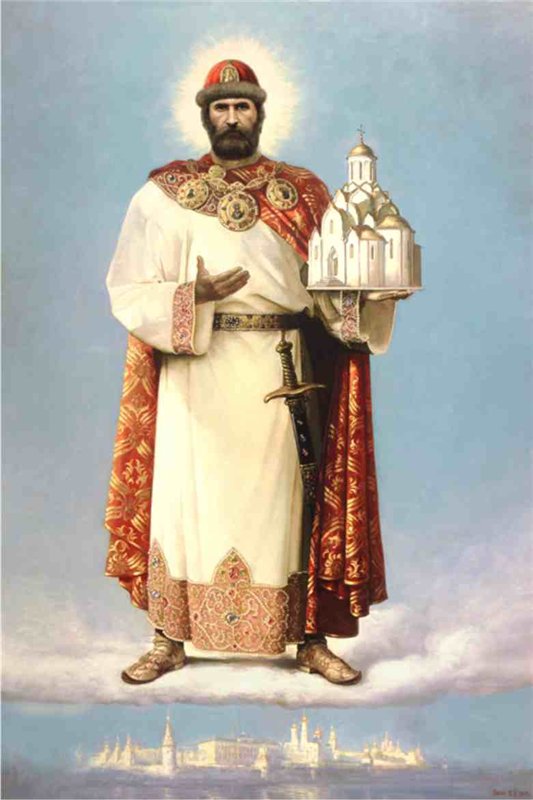 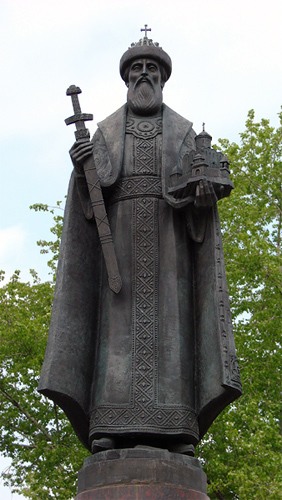 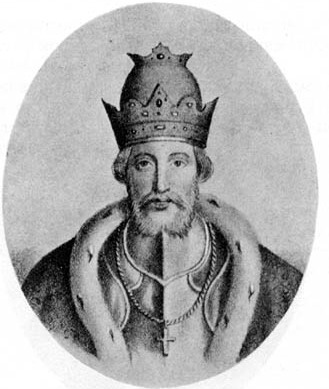 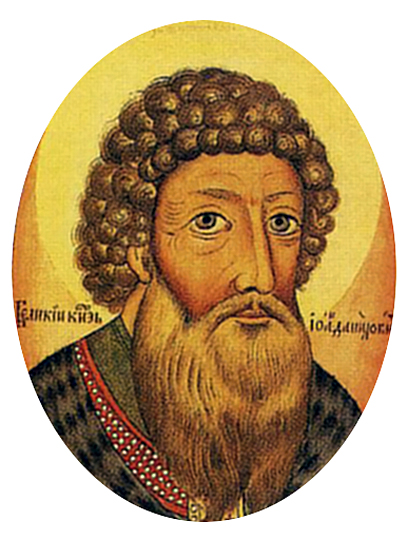 Юрий Данилович
Иван Калита
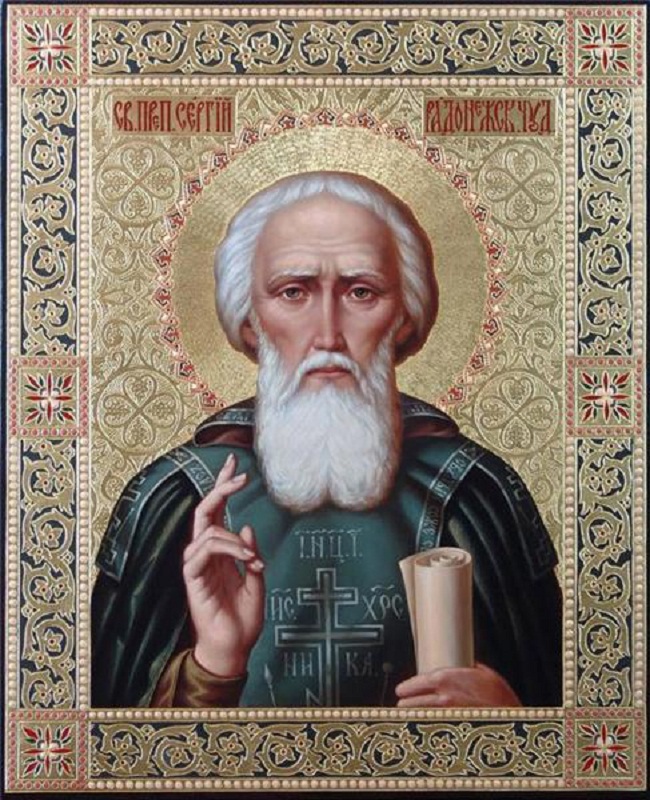 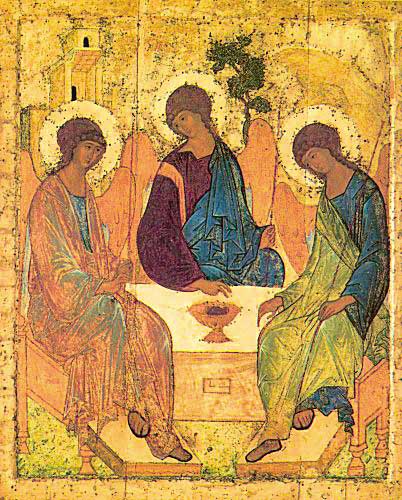 1380 год - Куликовская битва
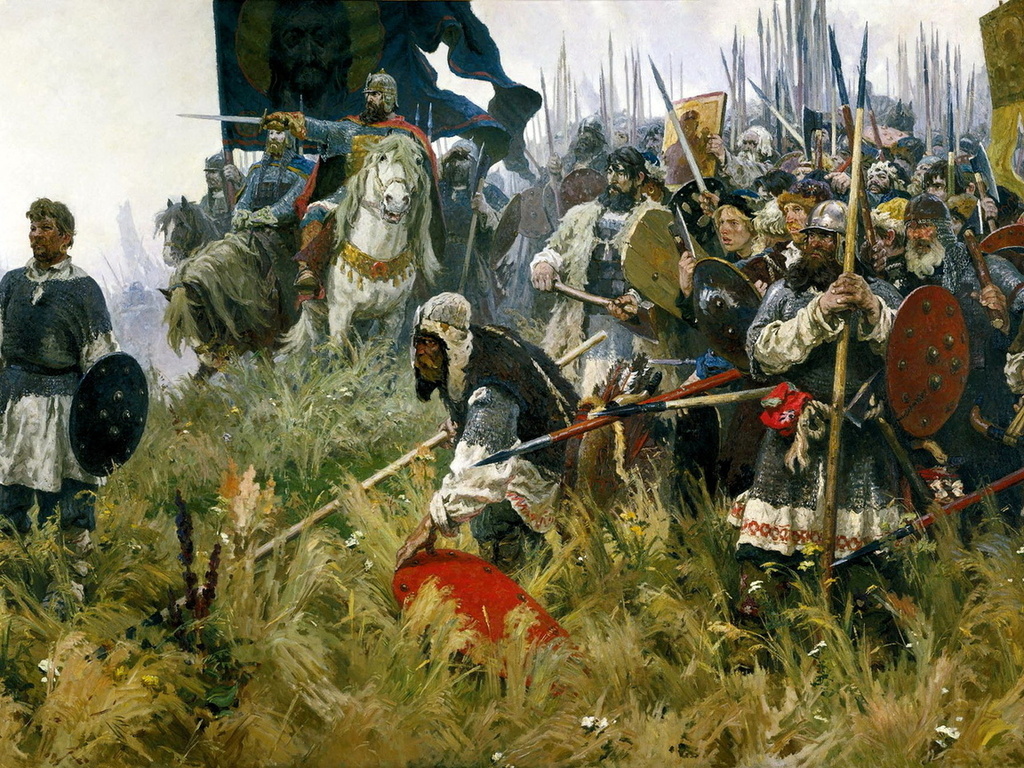